بسم الله الرحمن الرحيم
التعامل مع كبار السن
(نص معلوماتي)
اليوم: الأحد
التاريخ: 6\12\2020
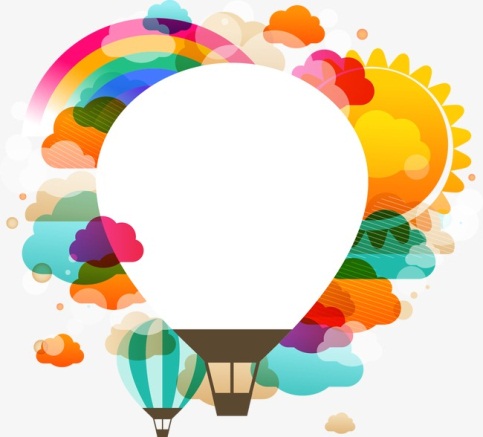 أتعلم من هذا الدرس :
1-   أن يقرأ المتعلم النص قراءة سليمة مراعيا ضبط الكلمات ضبطا صحيحا.
2- أن يحدد العناوين الفرعية في النص.
3- أن يستخرج المتعلم المعلومات المهمة الواردة في النص.
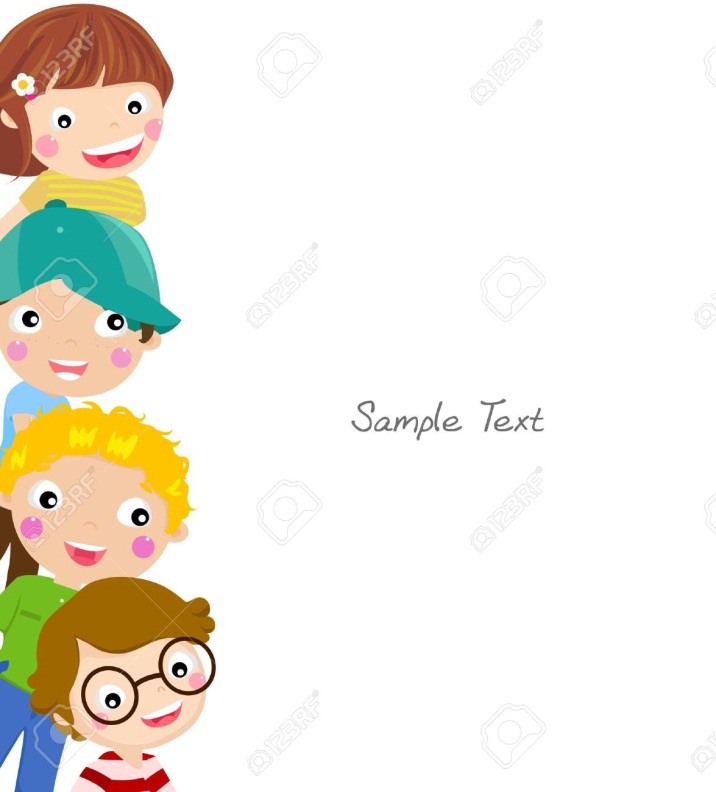 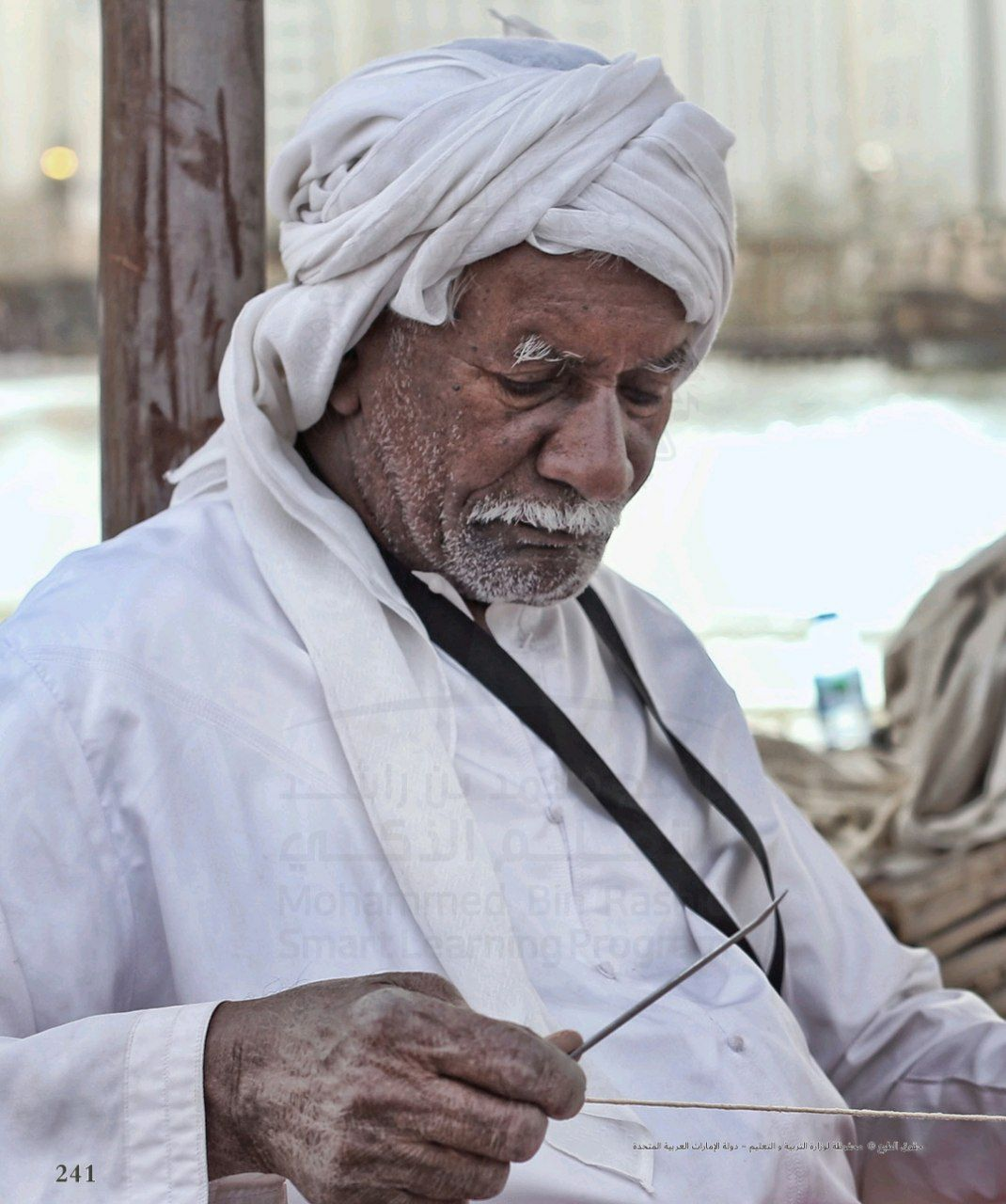 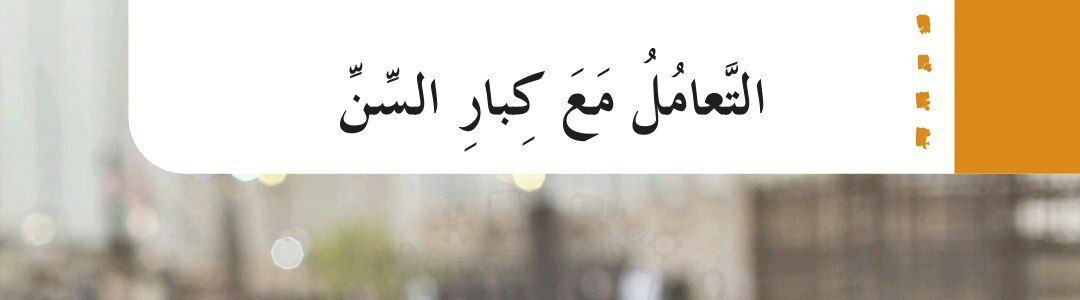 مـشهد مؤثر
https://www.facebook.com/Qurannkareeem/videos/952418975224545/
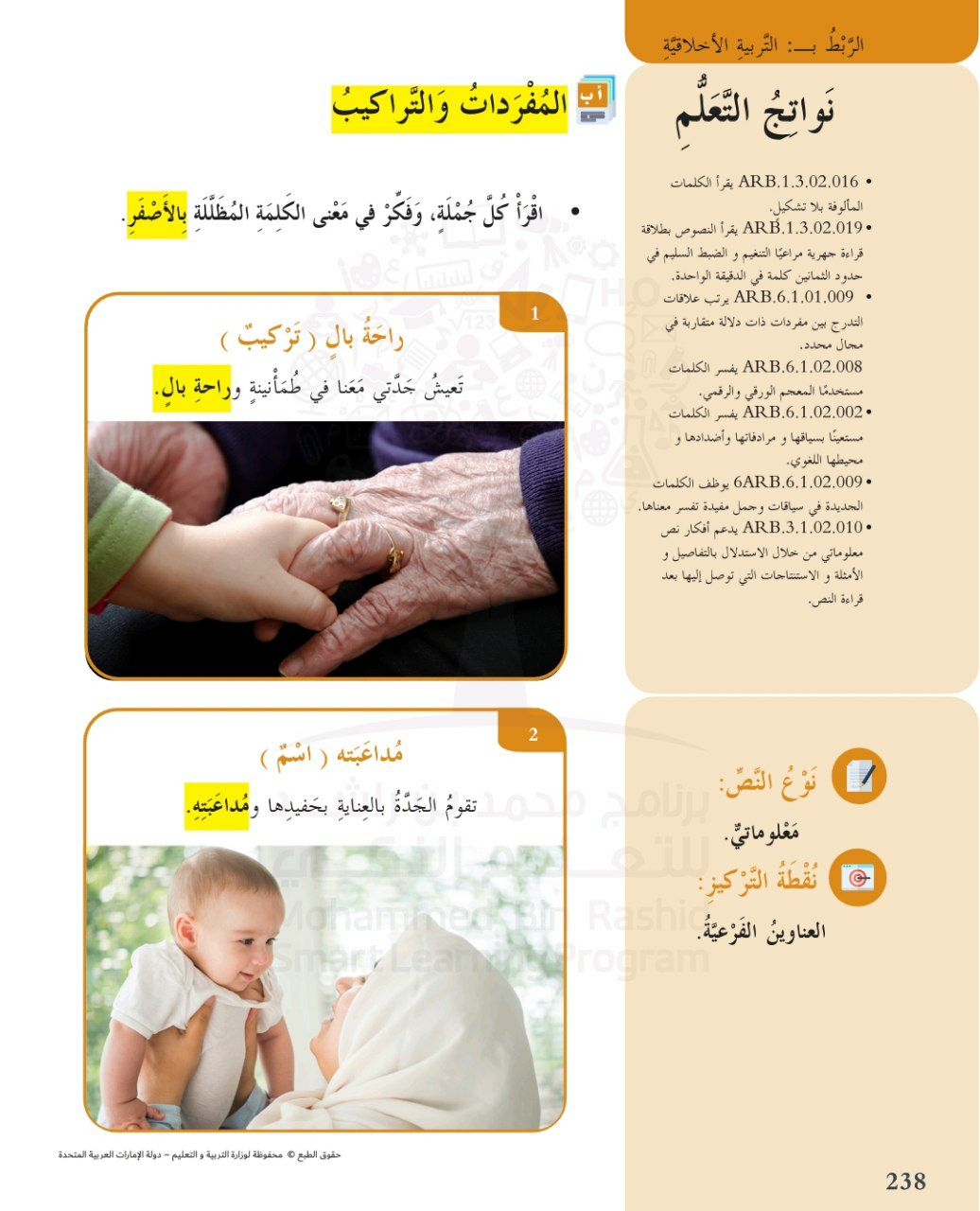 طمأنينة النَّفس، خلوّ من الهمِّ
لاعبته
عَاوَنَهُ، سَاعَدَهُ.
ضعف وتعب
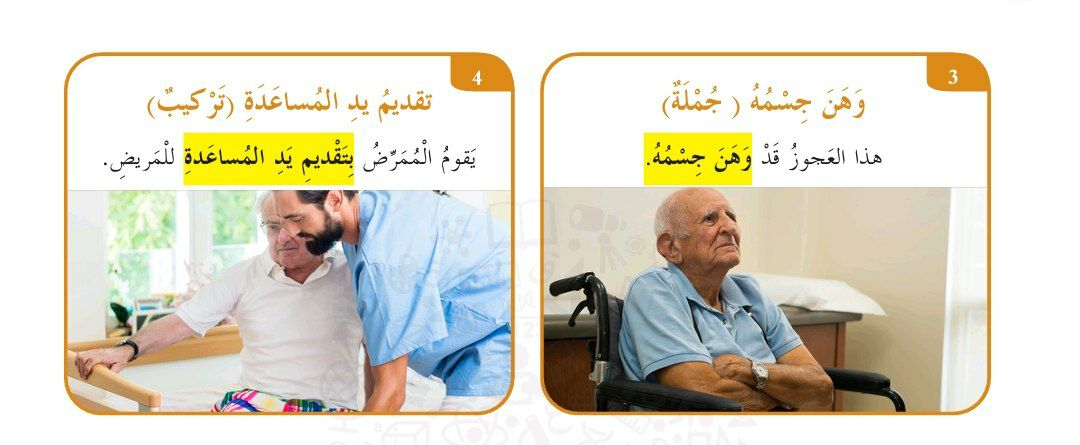 وَهَــن: ضَعـف
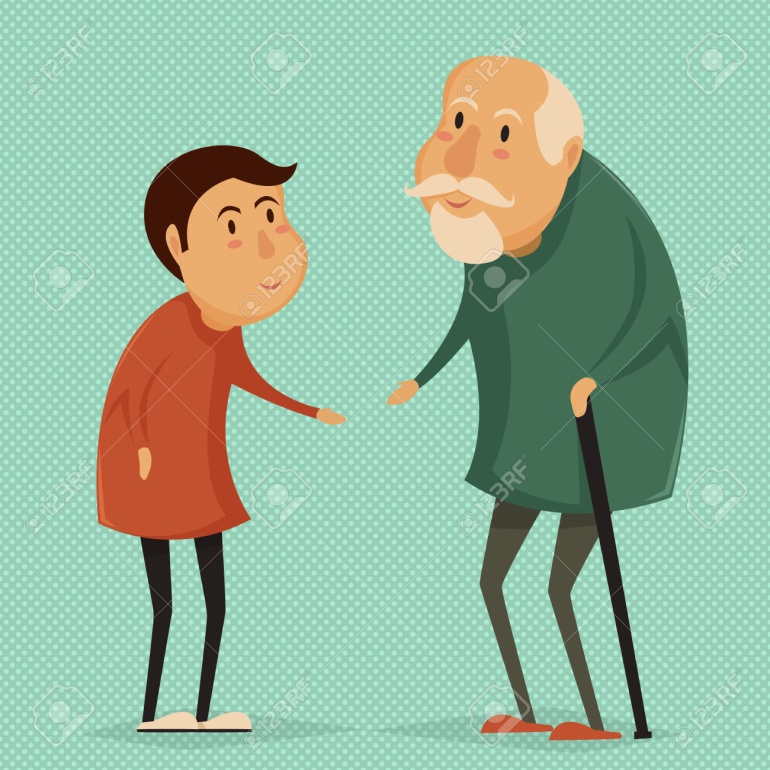 لم ينتبه إليه أو يهتمَّ به.
قام بعمله
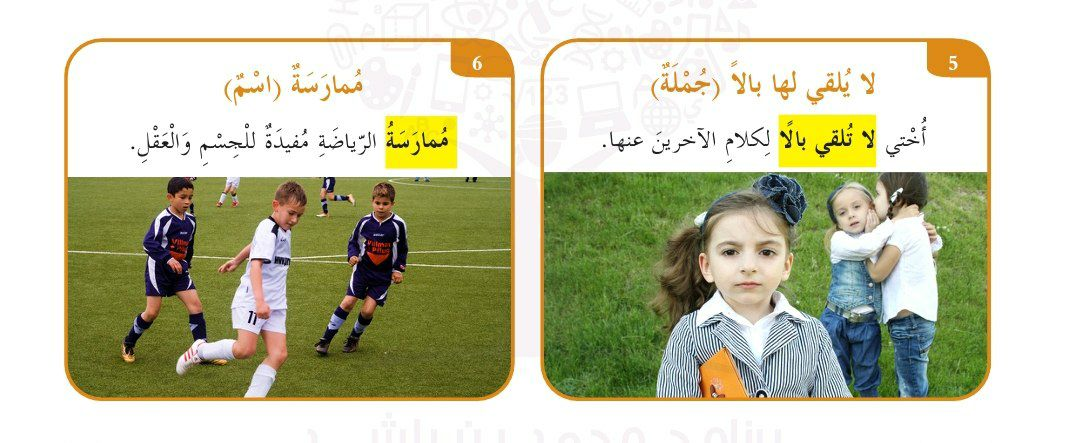 لا تلقي بالا: لا تهْتِمَ
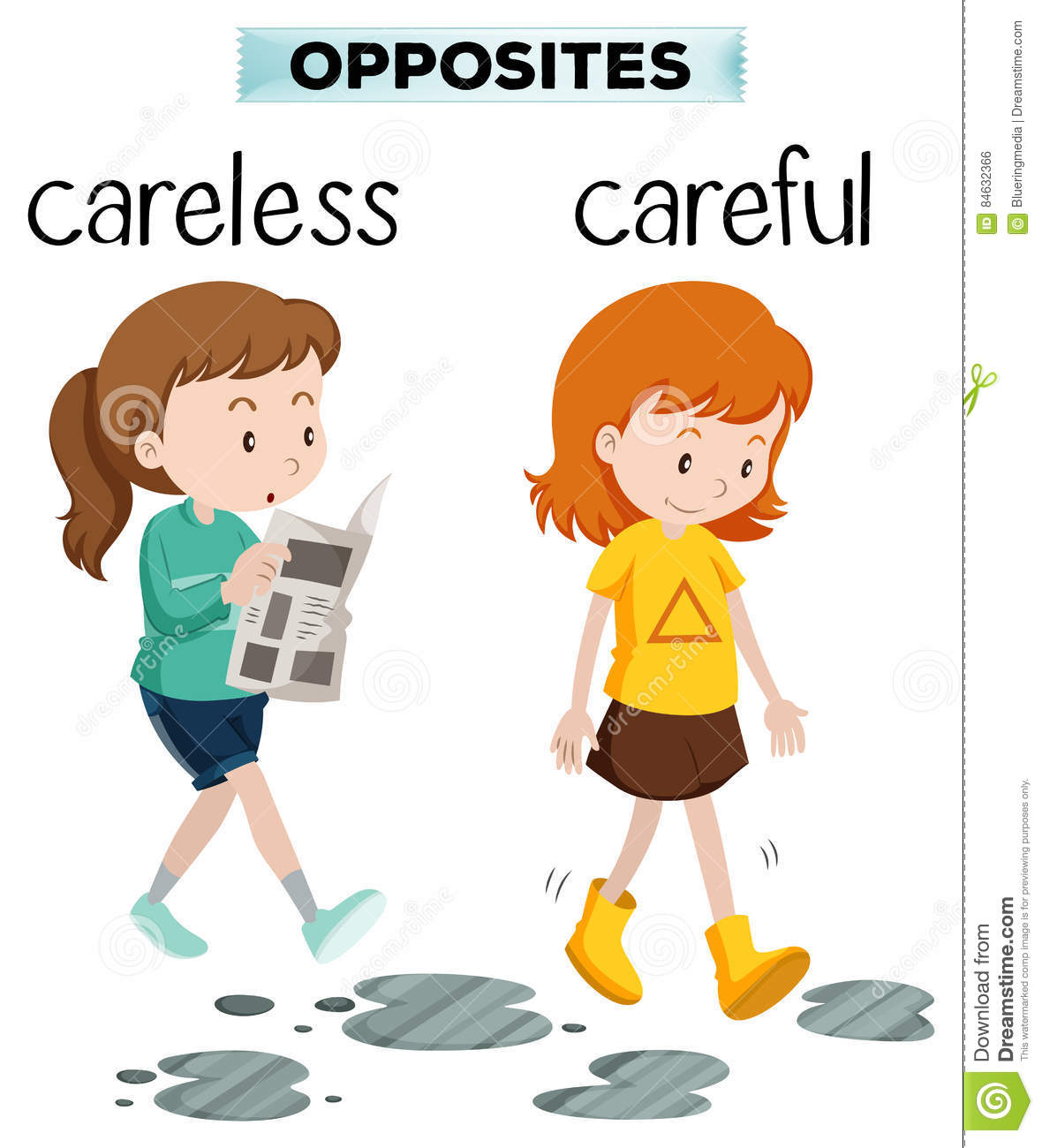 مَرْحَلَةٌ مِنْ مَرَاحِلِ العُمْرِ تَبْدَأُ مِنْ سِنِّ الْخَمْسِينَ فَما فَوْق
مُلاَحَظَتَهَا وَمُرَاقَبَتَهَا عَنْ قُرْبٍ
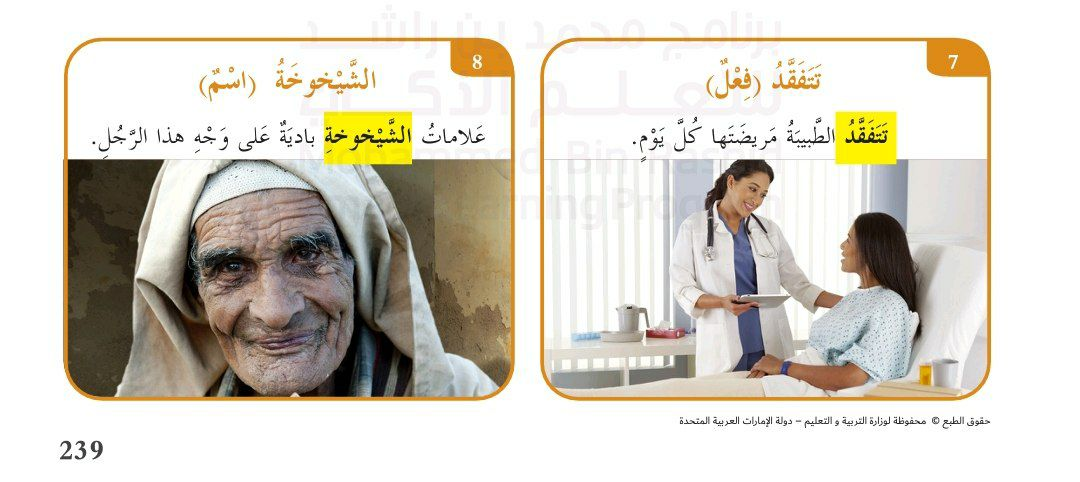 تَتَفـقّـد: تُلاَحَظَ وَتُرَاقَبَ
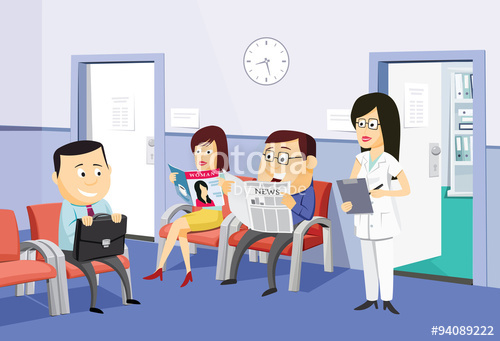 الشَّيخوخة: مَرحلة مِن مَراحل العمر مِن الخمسين فما فوق.
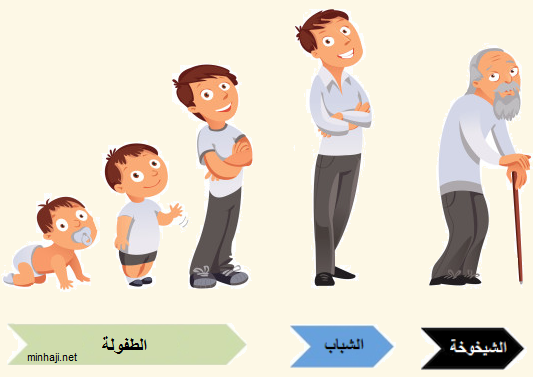 معنى (راحة البال)
أ
ب
طمأنينة النَّفس
يلاعب
تراقب
ج
لا يهتم
د
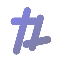 tekhnologic
>
معنى الشيخوخة
أ
ب
ضعف وتعب
مَرْحَلَةٌ مِنْ مَرَاحِلِ العُمْرِ تَبْدَأُ مِنْ سِنِّ الْخَمْسِينَ فَما فَوْق
لم ينتبه إليه أو يهتمَّ به.
ج
قام بعمله
د
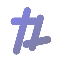 tekhnologic
>
معنى ( لا تلقي بال)
أ
ب
ترتاح
تهتم
لا تهتم
ج
تتعب
د
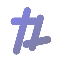 tekhnologic
>
معنى (ممارسة):
أ
ب
لعب
ركض
رياضة
ج
القيام بالفعل باستمرار
د
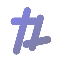 tekhnologic
>
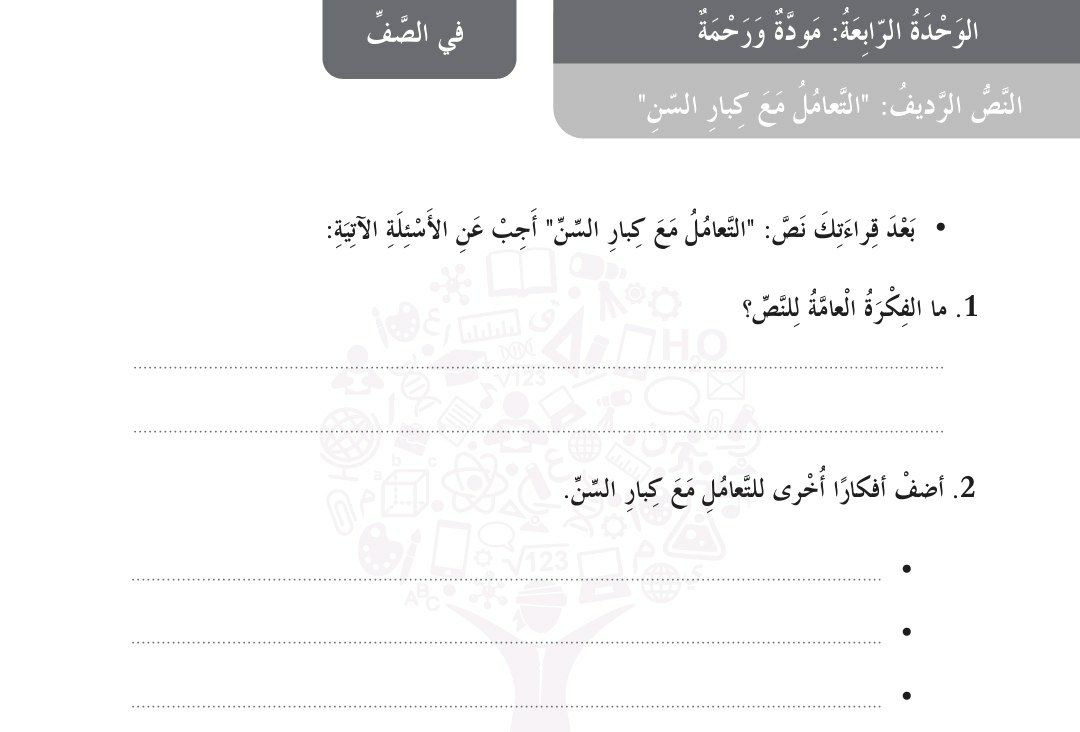 شرح كيفية التعامل مع كبار السن
شراء الهدايا للكبار بالسن
أخذهم في نزهة إلى الطبيعة
مشاركتهم الأفكار
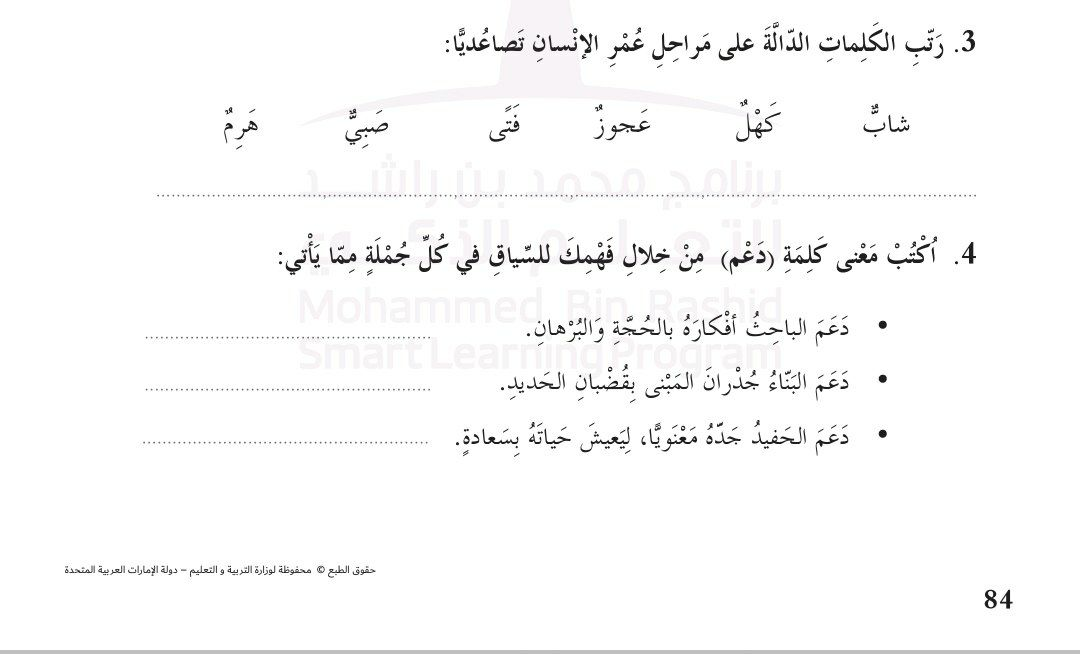 https://www.facebook.com/Qurannkareeem/videos/952418975224545/
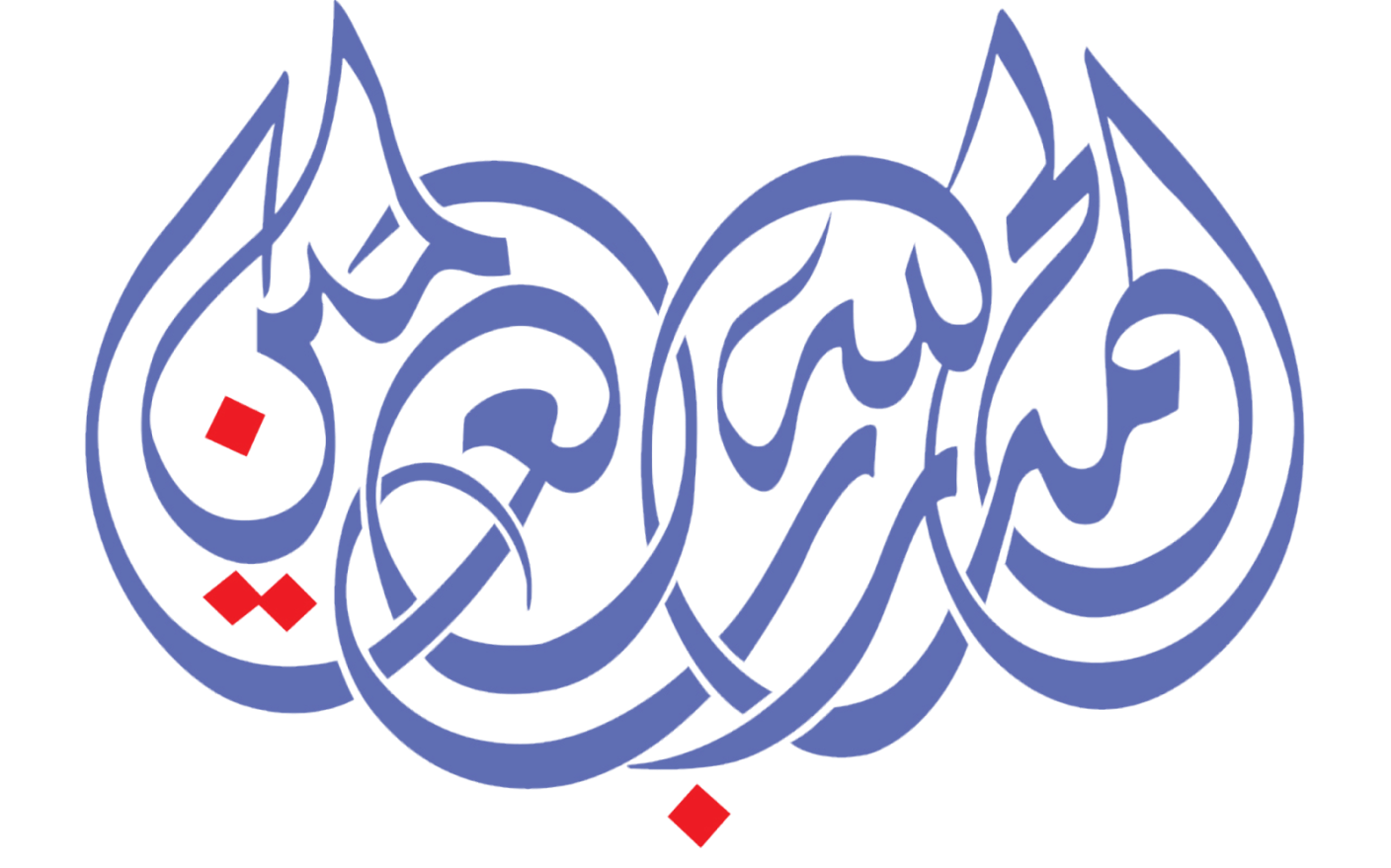 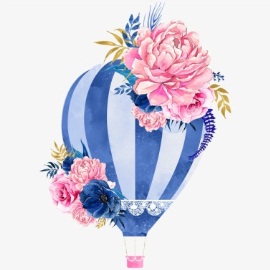 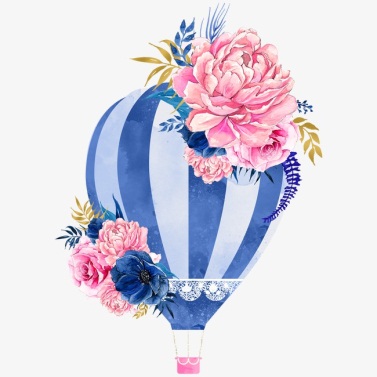 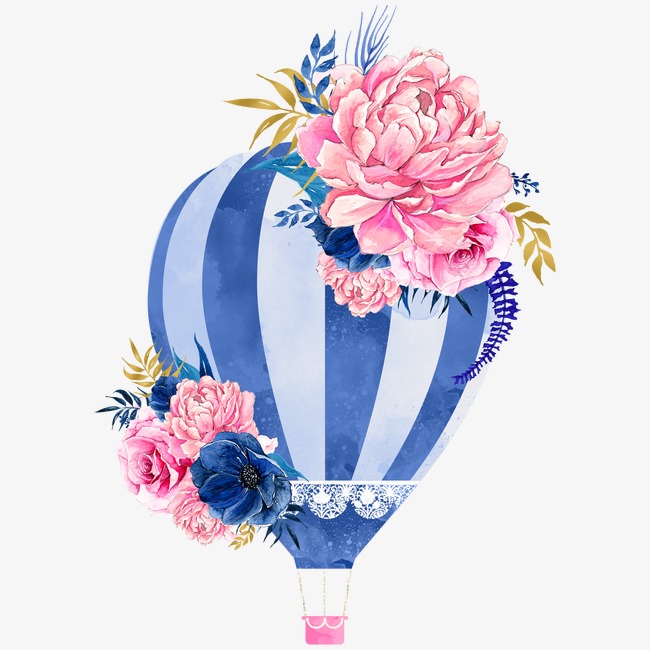